Теорема Пифагора
Если дан нам треугольник
И притом с прямым углом,
То квадрат гипотенузы
Мы всегда легко найдем:
Катеты в квадрат возводим,
Сумму степеней находим —
И таким простым путем
К результату мы придем.
И. Дырченко
Применение теоремы
Диагональ d квадрата со стороной а можно рассматривать как гипотенузу
прямоугольного равнобедренного
треугольника с катетом а. 
Таким образом, 
               
                d² = 2a²
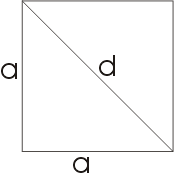 Диагональ d прямоугольника со сторонами а
и b вычисляется подобно тому, как
вычисляется гипотенуза прямоугольного
треугольника с катетами a и b. 
Мы имеем 
         
   d² = a² + b²
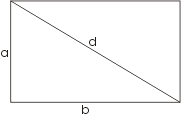 Высота h равностороннего треугольника 
со стороной а может рассматриваться как
катет прямоугольного треугольника,
 гипотенуза которого а, 
а другой катет a/2.
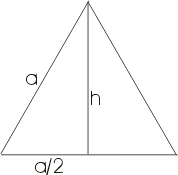 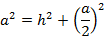 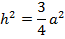 Возможности применения теоремы Пифагора к
вычислениям не ограничиваются планиметрией. На 
рисунке изображен куб, внутри которого проведена 
диагональ d, являющаяся одновременно гипотенузой
прямоугольного треугольника, 
заштрихованного
на рисунке. Катетами 
треугольника служат ребро
куба и диагональ квадрата,
 лежащего в
основании (как указывалось 
ранее, длина
диагонали равна 2а).
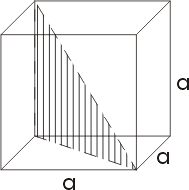